Wingecarribee Shire Council
Community Research
Prepared by: Micromex Research 
Date: May 20th 2021
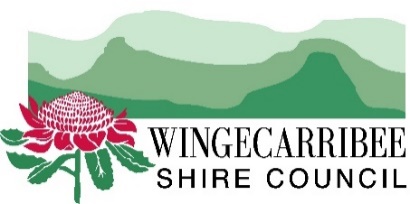 Background & Methodology
Why? 
Understand and identify community priorities for the Wingecarribee Shire Council LGA
Identify the community’s overall level of satisfaction with Council’s performance
Explore and understand resident experiences contacting Council
Identify the community’s level of agreement with statements regarding the Wingecarribee Shire Council area
How?
Telephone survey (landline and mobile) to N=404 residents
84 acquired through number harvesting
We use a 5 point scale (e.g. 1 = not at all satisfied, 5 = very satisfied)
Greatest margin of error +/- 4.9%
When?
Implementation 1st – 4th February 2021
The sample was weighted by age and gender to reflect the 2016 ABS community profile of Wingecarribee Shire Council.
Sample Profile
Gender
Age
Ratepayer status
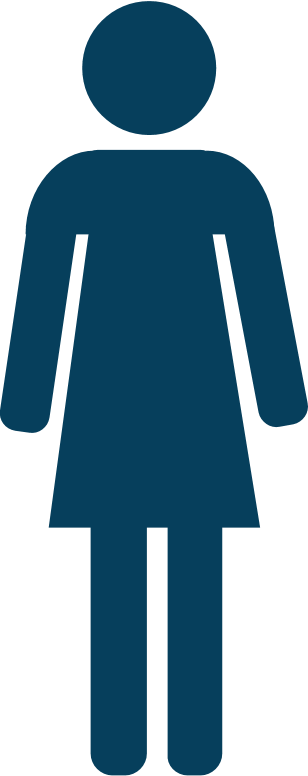 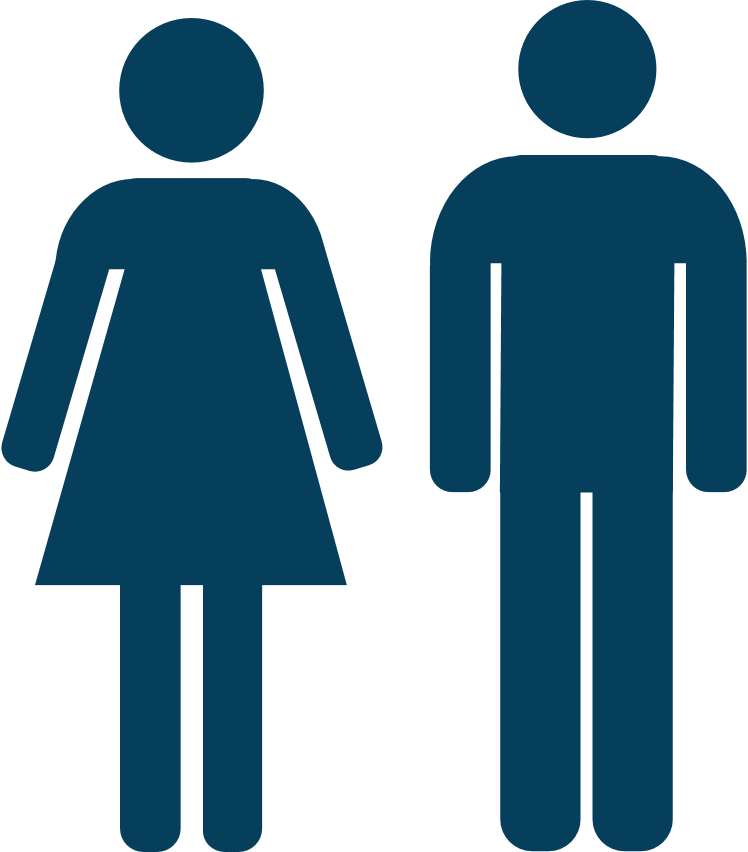 Ratepayer 86%
Female 47%
Male 53%
Non-ratepayer 14%
Location
Country of birth
Australia 83%
Overseas 17%
Time lived in the area
N=404 Telephone Interviews with Wingecarribee Shire Council residents
Detailed Findings
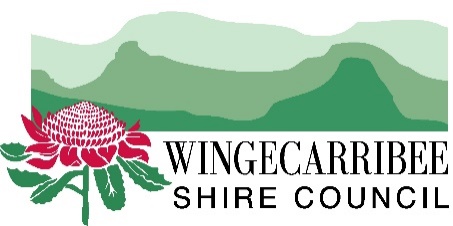 Best Thing About Living in the Wingecarribee Area
Q6a. Thinking generally about living in the Wingecarribee area, what do you feel is the best thing about living here?
“The environment and the presentation of the area”
“General ambiance of the natural environment”
“Proximity to the natural environment”
“Friendliness and helpfulness of the community”
“The country atmosphere”
“Friendly and welcoming community”
“Good sense of community”
“Close proximity to Sydney facilities and yet still a small town lifestyle”
“Nice people in the area”
“Community spirit with living in a small town”
“People as they are very friendly”
“Friendly and lovely place to live in”
“Close to metropolitan area but still country lifestyle”
Please see Appendix A for full list of results
29% of residents believe the ‘natural environment/open space’ is the best thing about living in the Wingecarribee area.
Top Priorities for Council to Focus On
Q6b. Thinking about the next four years, what do you think is the top priority for Council to focus on?
“Fix some of the suburban roads”
“Fixing and managing the traffic congestion”
“Controlling overdevelopment in the area”
“Road maintenance and development”
“Limiting the amount of urban development in the region”
“Ensure the town development is managed and monitored”
“Infrastructure for the growth of the area”
“Activities for kids”
“More infrastructure, specifically parking”
“Becoming more family friendly”
“Improving Council efficiency”
“More parks and play areas with more equipment for children”
“Improving waste and recycling”
“Reducing waste”
“Keeping the open spaces and not developing on farm land”
Please see Appendix A for full list of results
Improving/maintaining roads continues to be top of mind for residents in relation to future priorities. Controlling development/less houses (13%), and infrastructure development (12%) were also common responses.
Performance KPIs
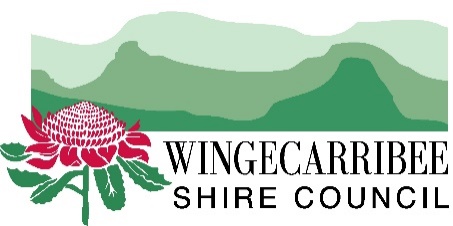 Council’s Image
Q7b. Overall, how would you rate Council’s image within the community?
▲▼ = A significantly higher/lower rating (by year)
↑↓ = A significantly higher/lower rating (compared to the Benchmark)
Scale: 1 = not at all satisfied, 5 = very satisfied
Rating of Council’s overall image has declined.
Overall Satisfaction
Q7a. Overall, for the last 12 months, how satisfied are you with the performance of Council, not just on one or two issues, but across all responsibility areas?
▲▼ = A significantly higher/lower level of satisfaction (by group/year)
Scale: 1 = not at all satisfied, 5 = very satisfied
65% of residents are at least somewhat satisfied with Council’s performance over the last 12 months, a decrease from 2019.
Satisfaction with Council’s Communication
Q4. How satisfied are you with the level of communication Council currently has with the community?
Scale: 1 = not at all satisfied, 5 = very satisfied
▲▼ = A significantly higher/lower level of satisfaction (by group/year)
↑↓ = A significantly higher/lower level of satisfaction (compared to the Benchmark)
Overall, 68% are residents are at least somewhat satisfied with Council’s current level of communication with the community.
Performance of Elected Councillors - Overall
Q8b. Thinking overall about the Councillors elected in September 2016, how satisfied are you with their overall performance?
▲▼ = A significantly higher/lower rating (by year/group)
Scale: 1 = not at all satisfied, 5 = very satisfied
49% of residents are at least somewhat satisfied with the overall performance of elected Councillors.
Council Servicing
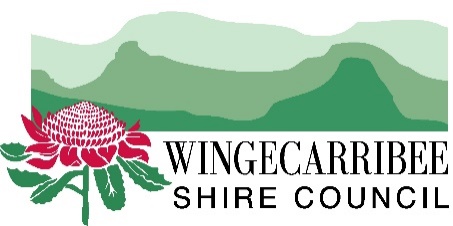 Importance & Satisfaction – Key Trends
Key Importance Trends
Key Satisfaction Trends
Compared to 2019 research, there were significant increases in residents’ levels of importance for 4 of the 43 comparable services/facilities provided by Council, being:
Over the same period there has been a significant increase in resident satisfaction for 2 of the 43 comparable services/facilities provided by Council, specifically:
There was also a significant decline in resident satisfaction for the following:
There no significant declines in residents level of importance across the 43 services/facilities.
Scale: 1 = not at all important, 5 = very important
Scale: 1 = not at all satisfied, 5 = very satisfied
The above analysis identifies the key importance and satisfaction trends when compared to the 2019 research.
Importance & Satisfaction – Highest/Lowest Rated Services/Facilities
Importance
Satisfaction
The following services/facilities received the highest importance mean ratings:
The following services/facilities received the highest satisfaction mean ratings:
The following services/facilities received the lowest importance mean ratings:
The following services/facilities received the lowest satisfaction mean ratings:
Scale: 1 = not at all important, 5 = very important
Scale: 1 = not at all satisfied, 5 = very satisfied
The above analysis identifies the highest and lowest rated services/facilities in terms of importance and satisfaction.
Bespoke Analysis
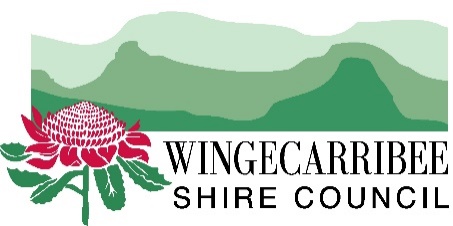 Performance Gap Analysis
When we examine the largest performance gaps, we can identify that all of the services or facilities have been rated as high in importance, whilst resident satisfaction for all of these areas is between 31% and 69%.
Note: Performance gap is the first step in the process, we now need to identify comparative ratings across all services and facilities to get an understanding of relative importance and satisfaction at an LGA level. This is when we undertake step 2 of the analysis.
Wingecarribee Shire Council Average
Micromex Comparable Regional Benchmark Average
Key Drivers of Overall Satisfaction with Council
Dependent variable: Q7a. Overall, for the last 12 months, how satisfied are you with the performance of Council, not just on one or two issues, but across all responsibility areas?
The results in the chart above identify which services/facilities contribute most to overall satisfaction. If Council can improve satisfaction scores across these services/facilities, they are likely to improve their overall satisfaction score.
Note: Please see Appendix A for complete list of drivers
R2 value: 41.43
These 10 services/facilities are the key community priorities and by addressing these, Wingecarribee Shire Council will improve overall community satisfaction. The score assigned to each area indicates the percentage of influence each attribute contributes to overall satisfaction with Council.
Key Drivers of Overall Satisfaction with Council
Dependent variable: Q7a. Overall, for the last 12 months, how satisfied are you with the performance of Council, not just on one or two issues, but across all responsibility areas?
The charts below are a re-run of the key drivers contributing to overall satisfaction, but with the inclusion of Q4 ‘How satisfied are you with the level of communication Council currently has with the community?’ and Q8b. Thinking overall about the Councillors elected in September 2016, how satisfied are you with their overall performance?’.
R2 value: 47.82
R2 value: 54.08
Note: Please see Appendix A for complete list of drivers
This analysis enables us to further understand the drivers of overall satisfaction and highlights the importance of community engagement and consultation, as well as the impact of the performance of Councillors on overall satisfaction.
Summary & Recommendations
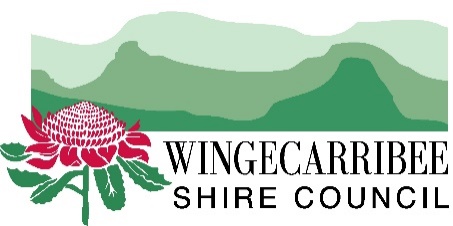 Key Findings - Summary
Preferences Around Facilities
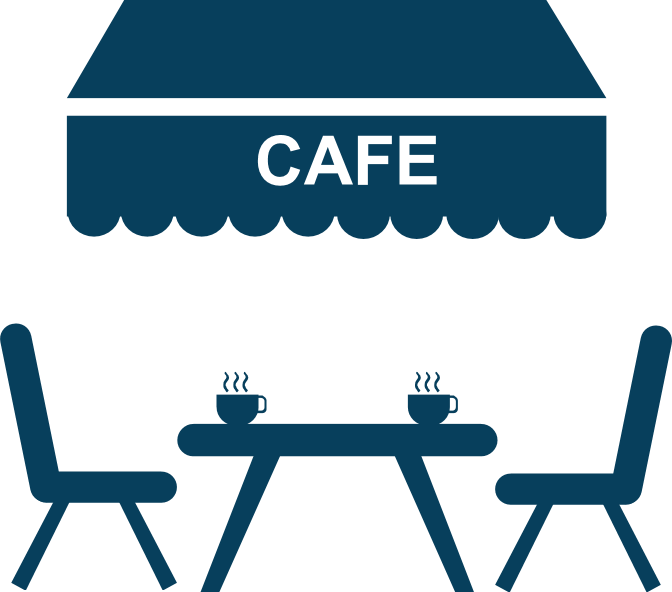 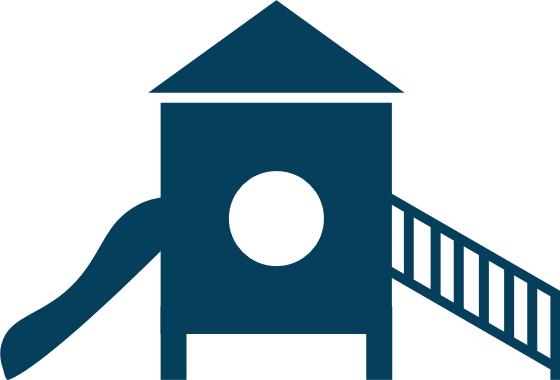 57% of residents would prefer to have lots of small facilities across the Council area, rather than having fewer, larger facilities
Best Thing about Living in the Area
Top Priorities for Council to Focus on
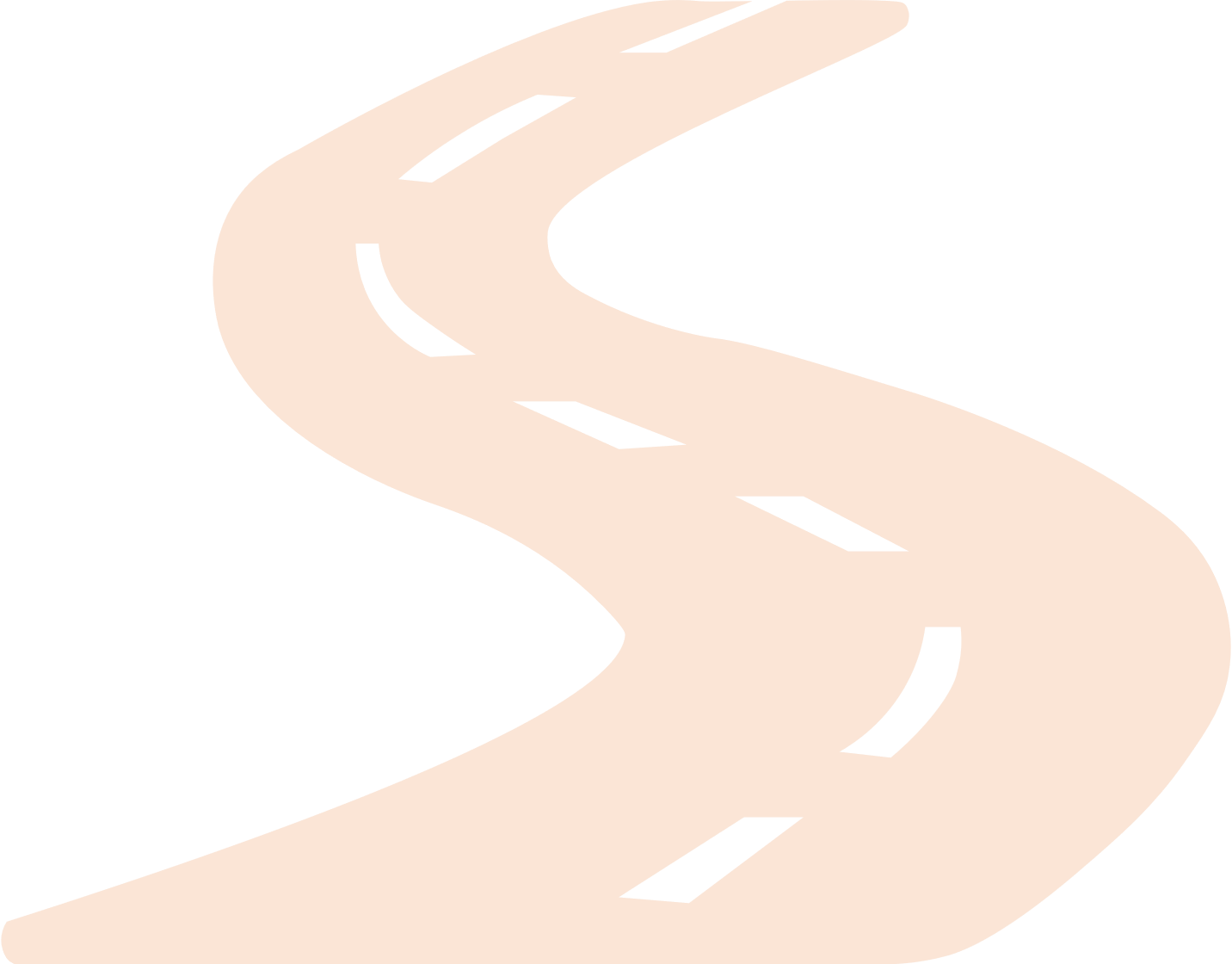 Natural environment/open space

Friendly community

Country lifestyle

Peace and quiet
Improving/maintaining roads

Controlling development/less houses

Infrastructure development

Traffic management
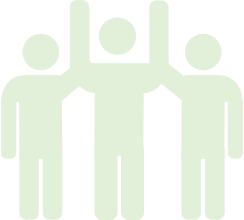 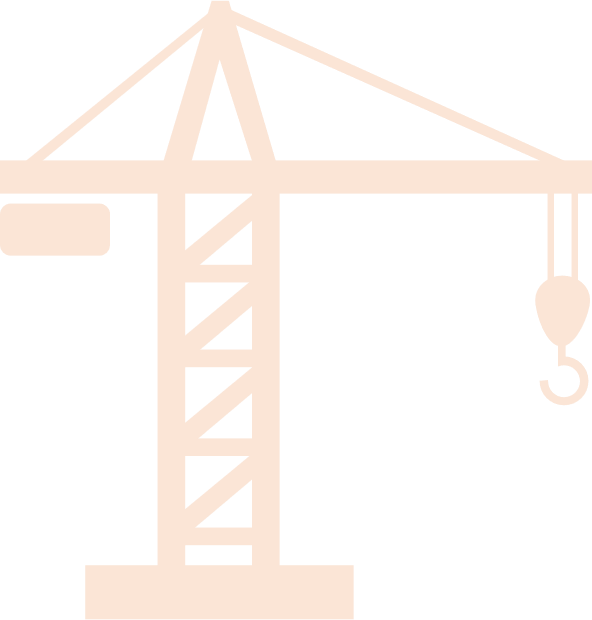 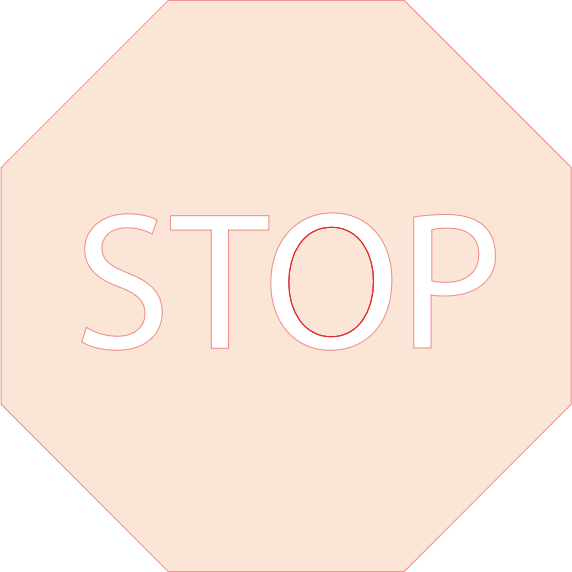 Key Findings - Summary
Overall Satisfaction
Council’s Communication
65%
68%
of Wingecarribee Shire Council residents are at least somewhat satisfied with the performance of Council in the last 12 months
of Wingecarribee Shire Council residents are at least somewhat satisfied with Council’s level of communication with the community
Council’s Image
25% of residents rate Council’s image within the community as good to excellent
Performance of Councillors
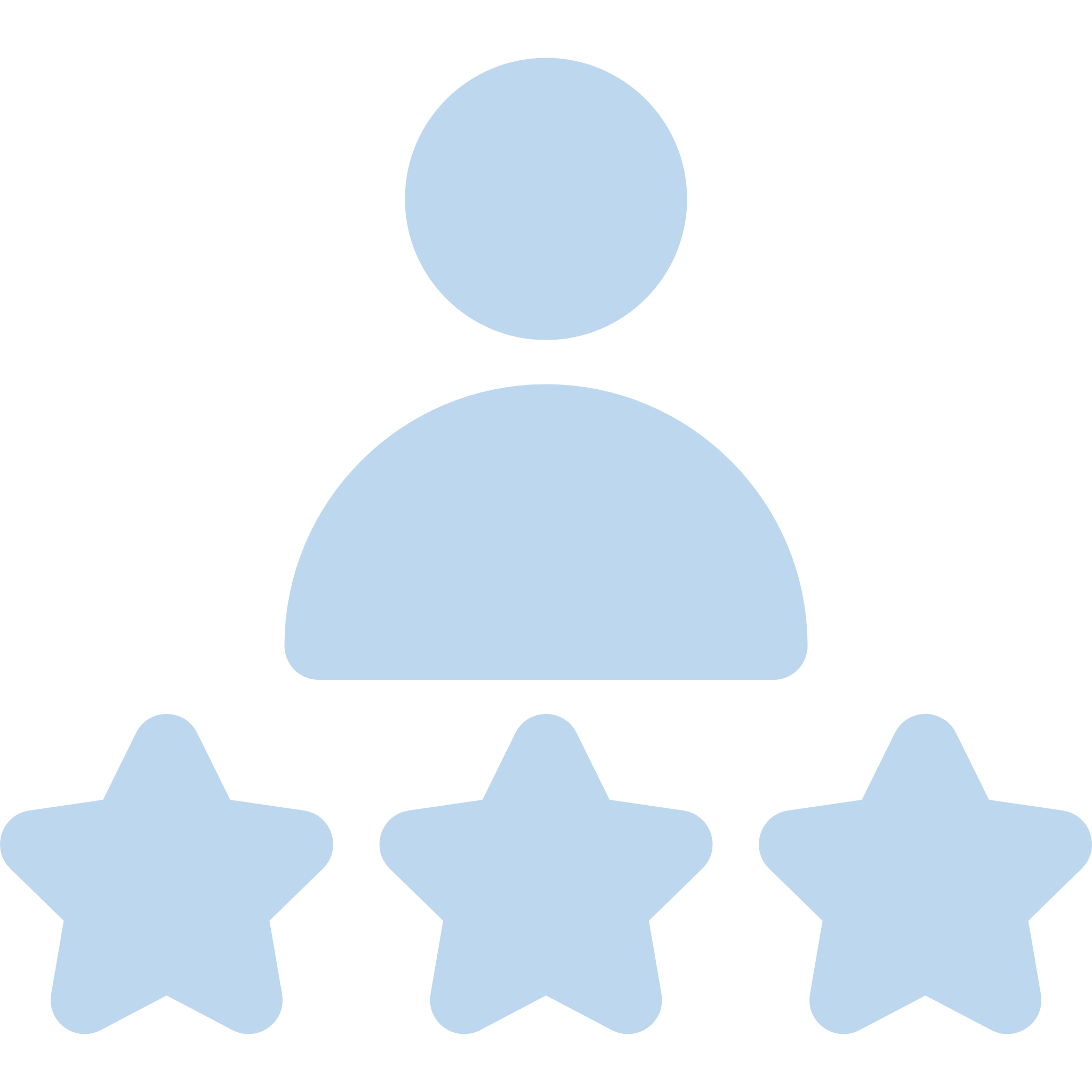 55% of residents are at least somewhat satisfied with the overall performance of Councillors
Drivers of Overall Satisfaction
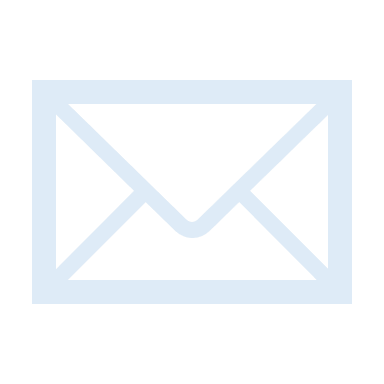 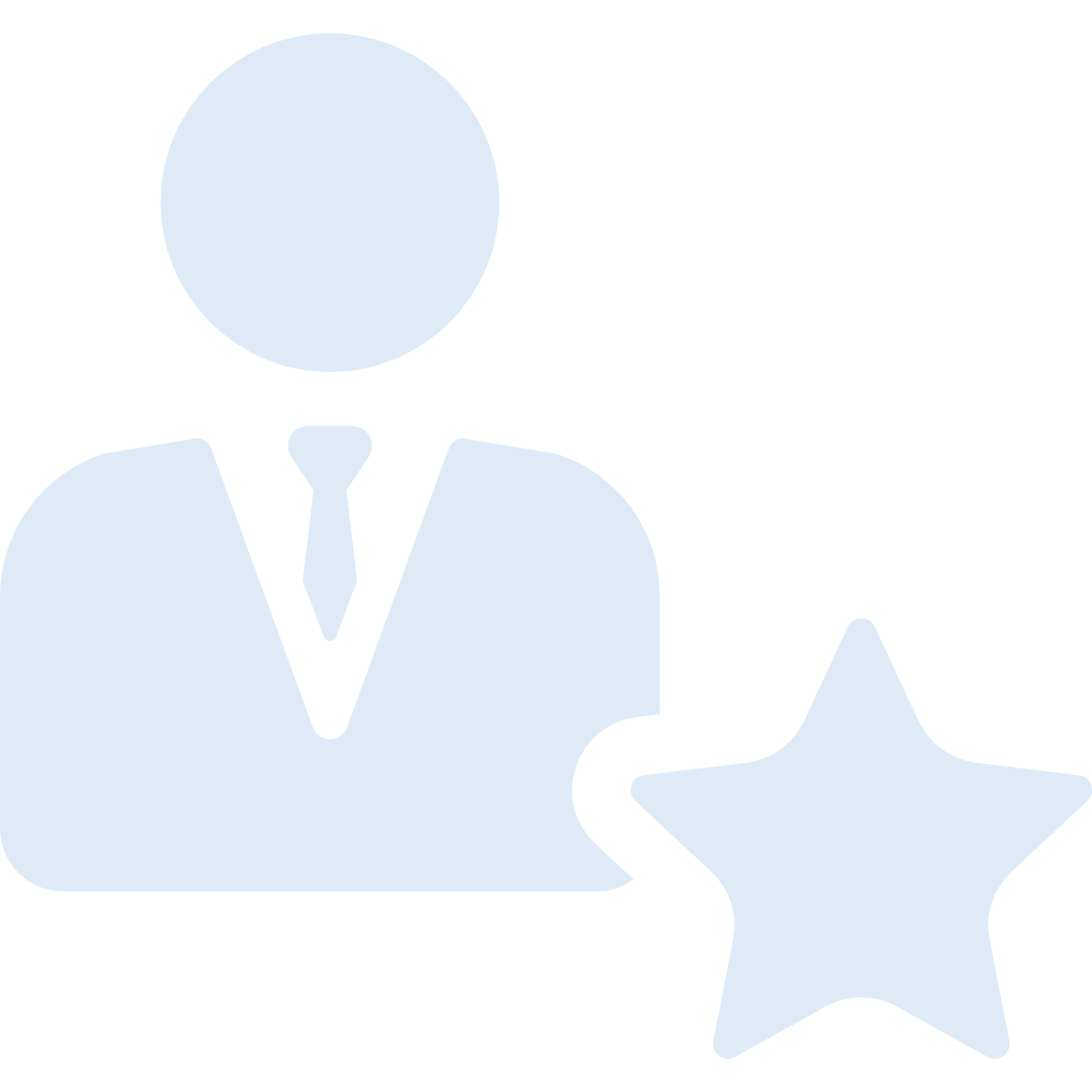 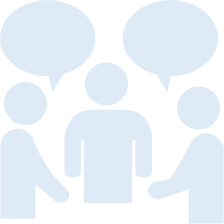 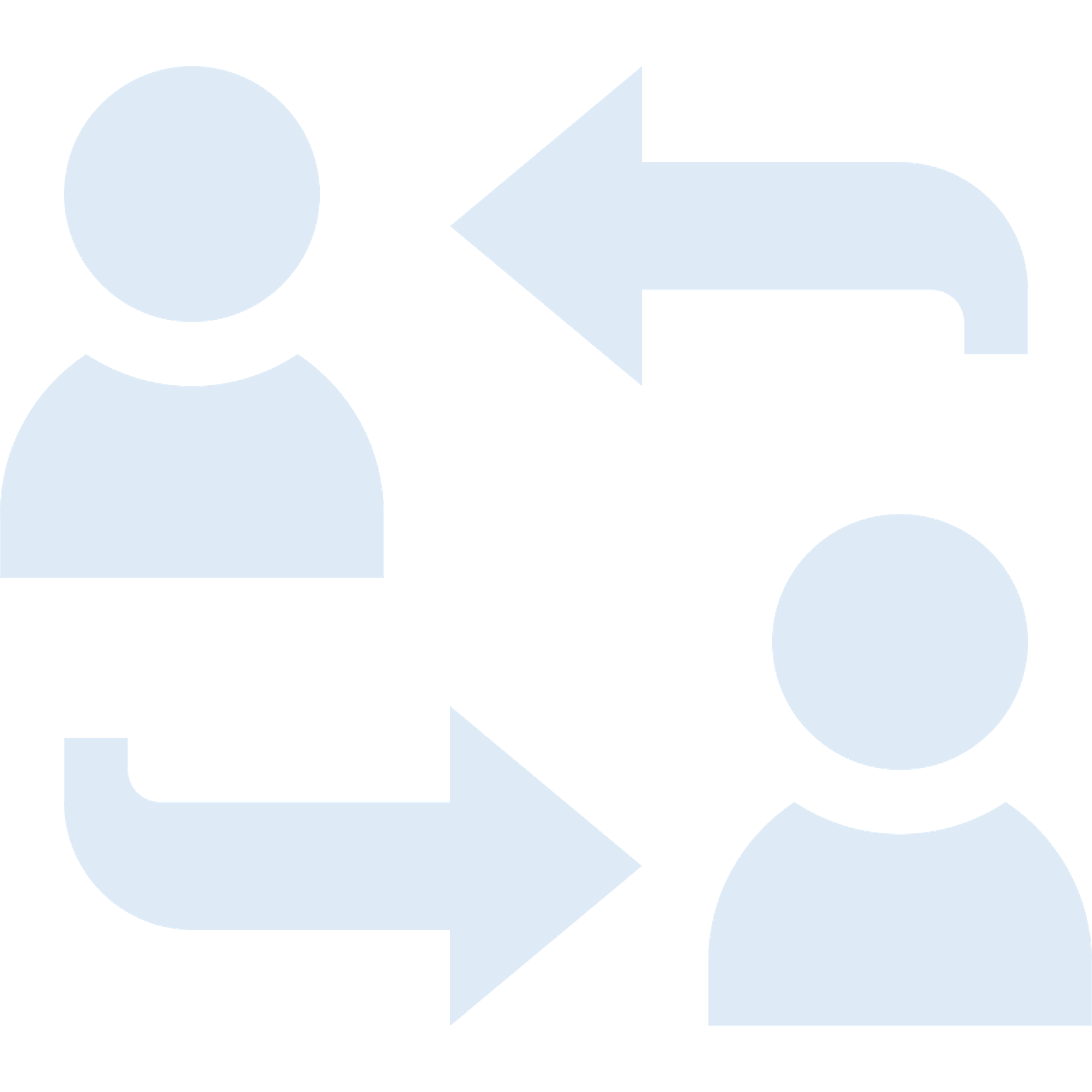 Enforcement of development and building regulations
Opportunities to participate in Council decision making
Performance of Councillors
Council’s level of communication
Council provision of information to residents
Next Steps
Governance and community engagement remain the key opportunity areas for Wingecarribee Shire Council.

As such next steps could be to:

Increase council’s communication and engagement capacity (formal and informal)
Explore community expectations in relation to the level, type and preferred method of communication/engagement by issue/topic area
Use the development of the 2022 CSP to openly explore issues/expectations around road, development, population growth, and the direction of long term planning for the Shire
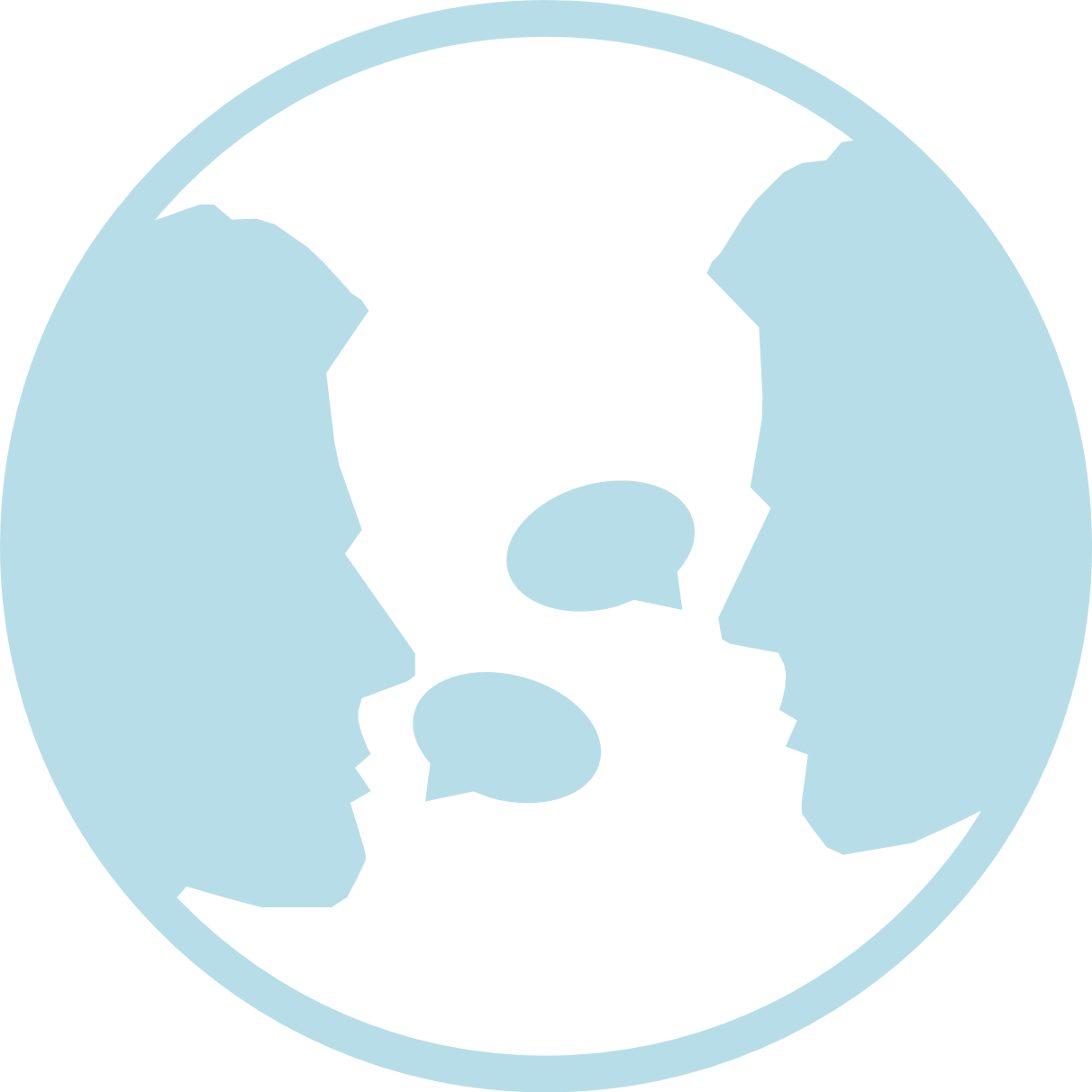 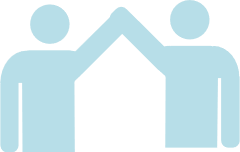 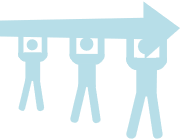